The Central Nervous System
Brain and spinal cord
S. Tu
Protection of the nervous system Bone
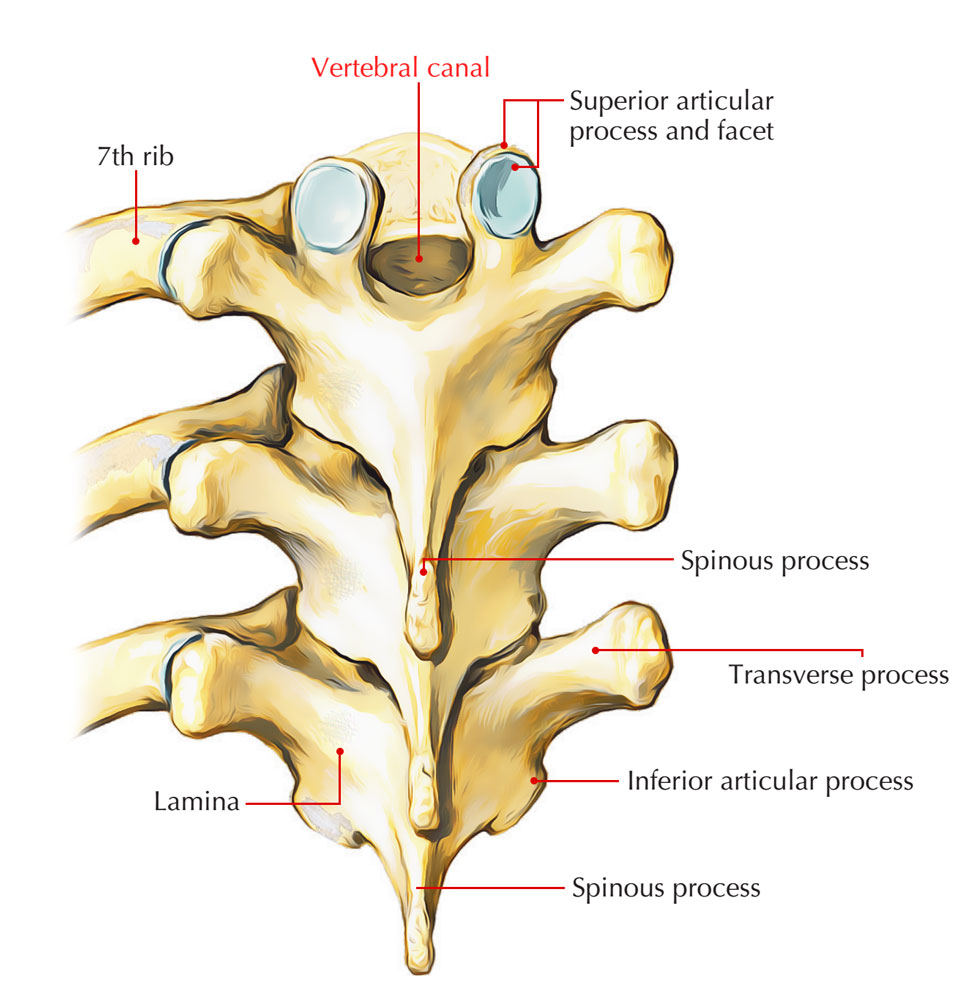 Cranium - brain
Vertebral canal – spinal cord
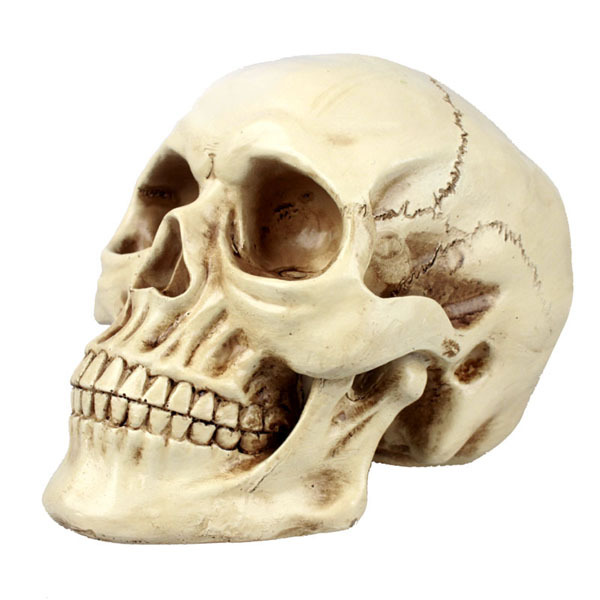 S. Tu
Protection of the nervous system Meninges
Three layers of connective tissue  
Outer meningeal layer – is tough and fibrous 
Middle meningeal layer – loose mesh of fibres 
Inner meningeal layer – contains blood vessels stick closely to the surface of the brain and spinal cord
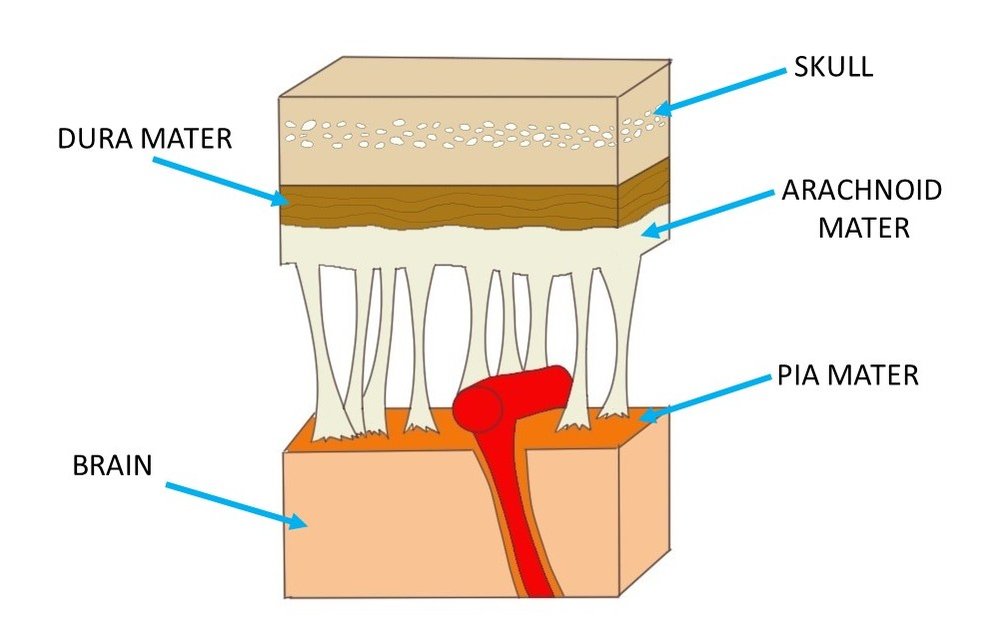 S. Tu
Protection of the nervous systemCerebrospinal fluid (CSF)
Occupies space between the middle and inner layer of meninges 
Circulates through cavities in the brain and the central canal of the spinal cord 
Clear watery fluid containing:
few cells, glucose, protein, urea, and salts 
Protection: shock absorber 
Support: the brain – suspended inside the cranium and floats in the fluid that surrounds it 
Transport: Takes nutrients to CNS and carries wastes away
S. Tu
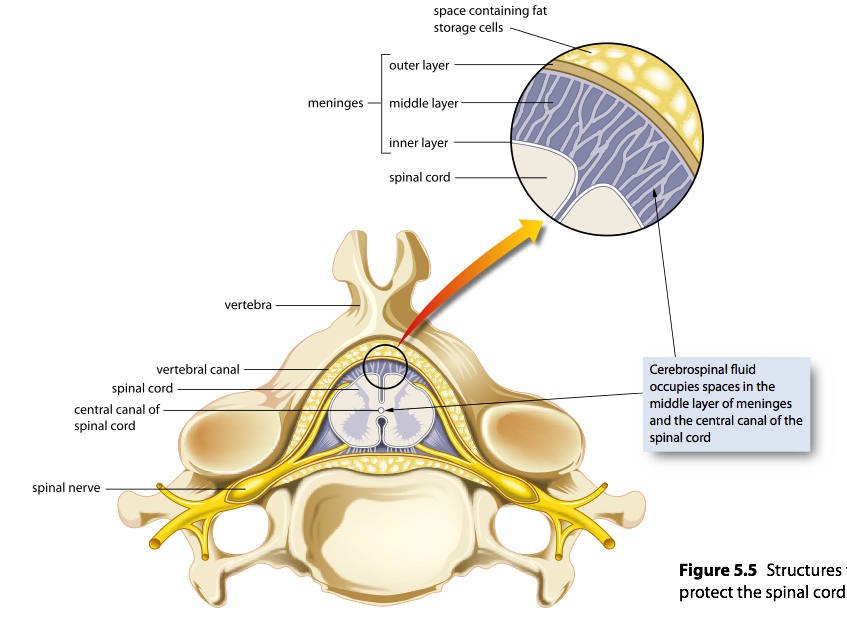 S. Tu